Thanksgiving Crafts and DIY Guides
Lorem ipsum odor amet, consectetuer adipiscing elit. Dis lorem fusce mauris arcu consequat augue.
Introduction
Lorem ipsum odor amet, consectetuer adipiscing elit. Diam in ante duis curae duis pharetra iaculis. Eu ad sociosqu nulla fames nisi nec. Rhoncus facilisis magnis faucibus rutrum magna netus aliquet neque. Maecenas vulputate luctus; augue vel eros mauris. Placerat venenatis blandit auctor, facilisi mus vestibulum. Auctor ante fringilla nisl, tellus vivamus platea.
Lorem ipsum odor amet, consectetuer adipiscing elit. Diam in ante duis curae duis pharetra iaculis. Eu ad sociosqu nulla fames nisi nec. Rhoncus facilisis magnis faucibus rutrum magna netus aliquet neque. Maecenas vulputate luctus; augue vel eros mauris. Placerat venenatis blandit auctor, facilisi mus vestibulum. Auctor ante fringilla nisl, tellus vivamus platea.
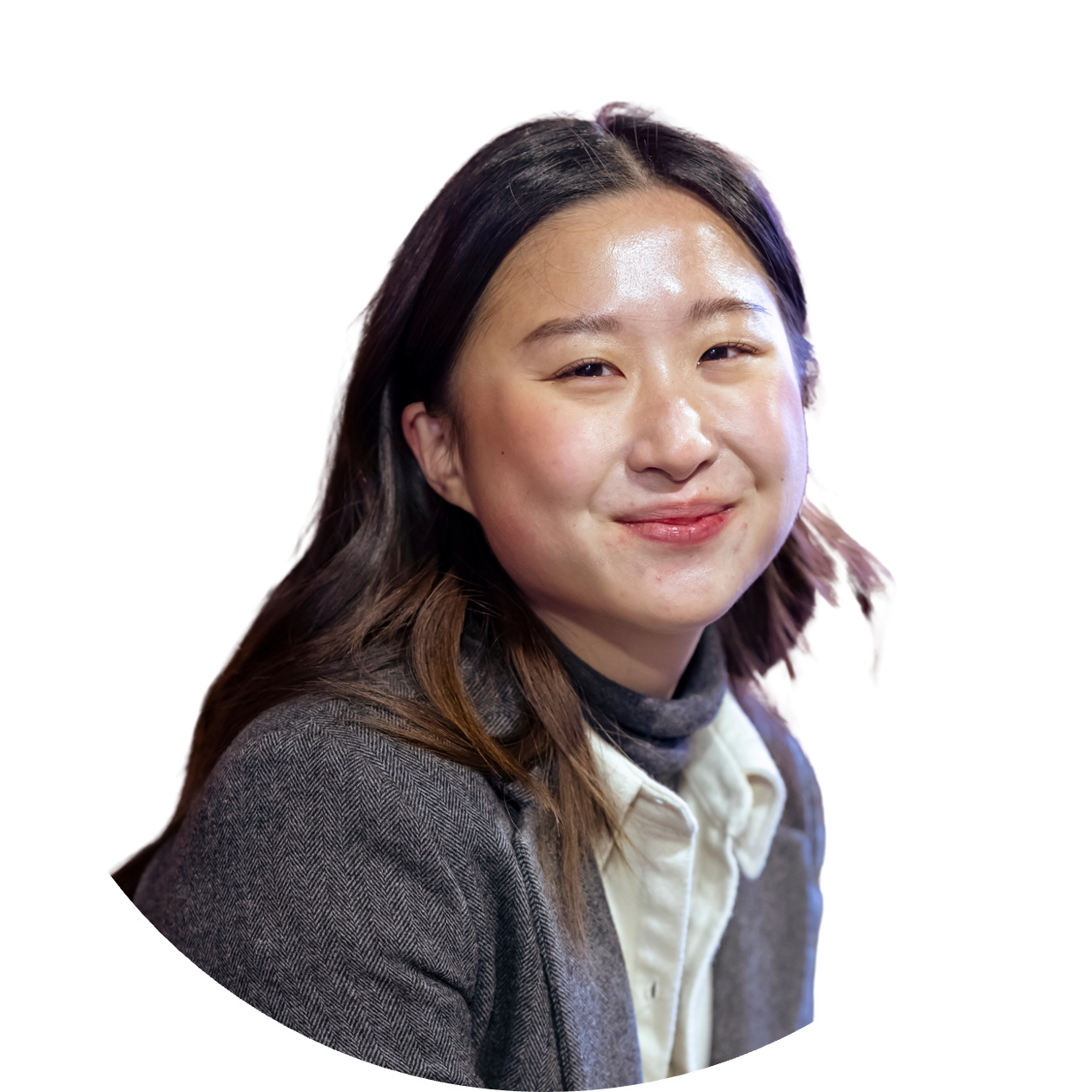 Your Instructor
Hi, my name is Vanessa!
Lorem ipsum odor amet, consectetuer adipiscing elit. Diam in ante duis curae duis pharetra iaculis. Eu ad sociosqu nulla fames nisi nec. Rhoncus facilisis magnis faucibus rutrum magna netus aliquet neque. Maecenas vulputate luctus; augue vel eros mauris. Placerat venenatis blandit auctor, facilisi mus vestibulum. Auctor ante fringilla nisl, tellus vivamus platea.
01
02
03
ACTIVITY HERE
ACTIVITY HERE
ACTIVITY HERE
Lorem ipsum odor amet, consectetuer adipiscing elit.
Lorem ipsum odor amet, consectetuer adipiscing elit.
Lorem ipsum odor amet, consectetuer adipiscing elit.
Activities
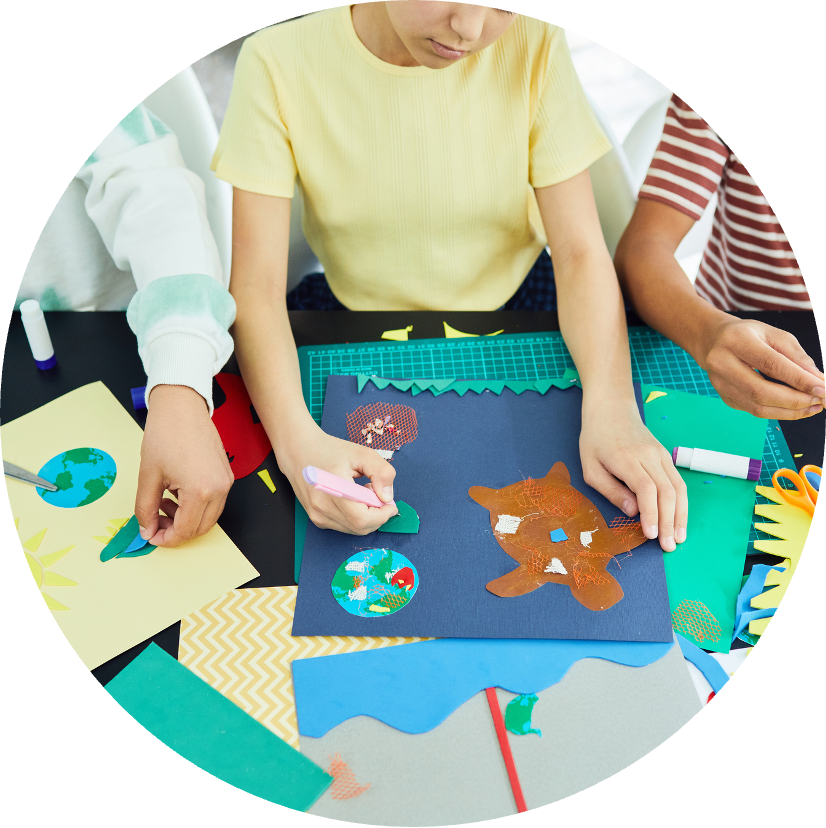 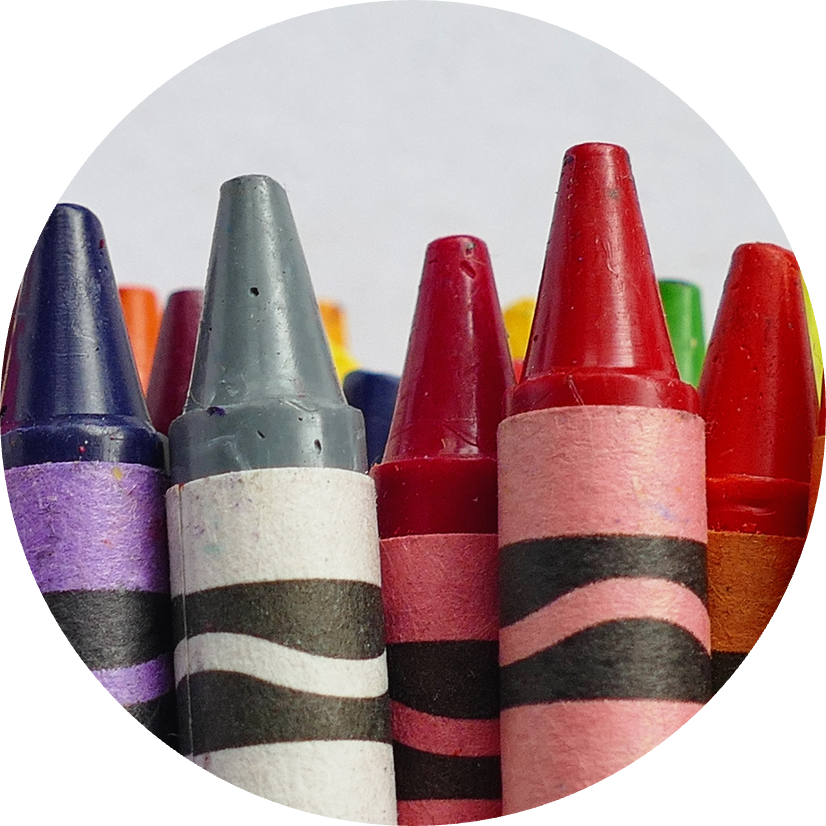 Step 02
TITLE HERE
Lorem ipsum odor amet, consectetuer adipiscing elit. Diam in ante duis curae duis.
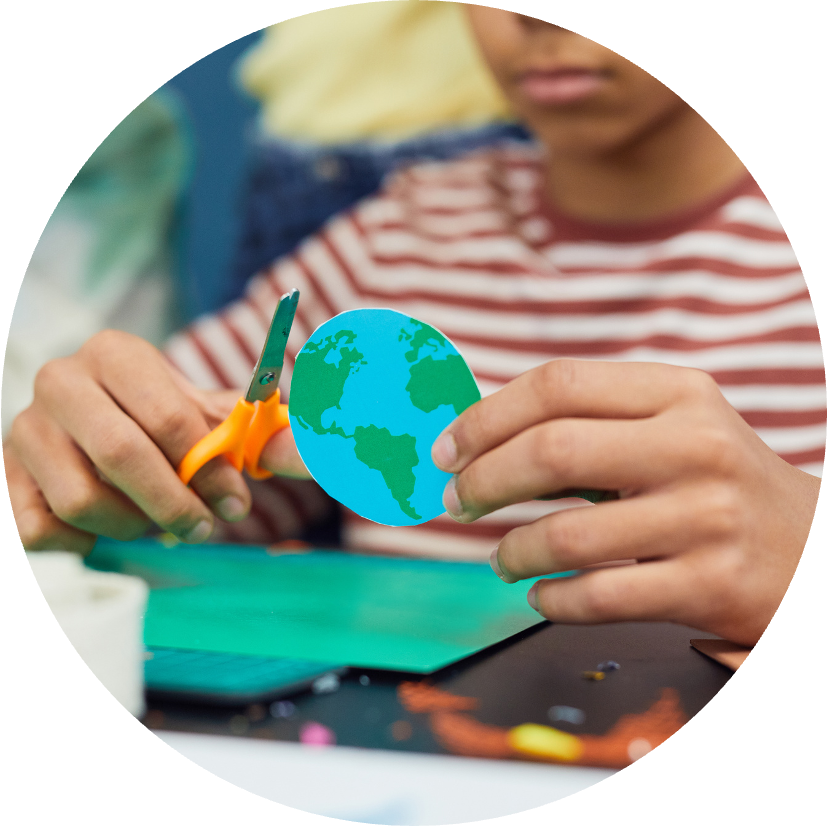 Step 03
Step 01
TITLE HERE
TITLE HERE
Lorem ipsum odor amet, consectetuer adipiscing elit. Diam in ante duis curae duis.
Lorem ipsum odor amet, consectetuer adipiscing elit. Diam in ante duis curae duis.
Activity 01:
Add activity here
Lorem ipsum odor amet, consectetuer adipiscing elit. Dis lorem fusce mauris arcu consequat augue.
Show & Tell !
Lorem ipsum odor amet, consectetuer adipiscing elit. Diam in ante duis curae duis pharetra iaculis. Eu ad sociosqu nulla fames nisi nec. Rhoncus facilisis magnis faucibus rutrum magna netus aliquet neque.
01
TELL YOUR STORY
Lorem ipsum odor amet, consectetuer adipiscing elit.
01
DESCRIBE YOUR WORK
Lorem ipsum odor amet, consectetuer adipiscing elit.
Activity 02:
Add activity here
Lorem ipsum odor amet, consectetuer adipiscing elit. Dis lorem fusce mauris arcu consequat augue.
Step 02
Step 04
TITLE HERE
TITLE HERE
Lorem ipsum odor amet, consectetuer adipiscing elit. Diam in ante duis curae duis.
Step 01
Step 03
Lorem ipsum odor amet, consectetuer adipiscing elit. Diam in ante duis curae duis.
TITLE HERE
TITLE HERE
Lorem ipsum odor amet, consectetuer adipiscing elit. Diam in ante duis curae duis.
Lorem ipsum odor amet, consectetuer adipiscing elit. Diam in ante duis curae duis.
POINT 01
POINT 02
POINT 03
Lorem ipsum odor amet, consectetuer adipiscing elit. Diam in ante duis curae duis.
Lorem ipsum odor amet, consectetuer adipiscing elit. Diam in ante duis curae duis.
Lorem ipsum odor amet, consectetuer adipiscing elit. Diam in ante duis curae duis.
DIY Tips &Tricks
Lorem ipsum odor amet, consectetuer adipiscing elit. Diam in ante duis curae duis pharetra iaculis. Eu ad sociosqu nulla fames nisi nec. Rhoncus facilisis magnis faucibus rutrum magna netus aliquet neque.
"Creativity is intelligence having fun."
Albert Einstein
End of Presentation
Lorem ipsum odor amet, consectetuer adipiscing elit. Diam in ante duis curae duis pharetra iaculis. Eu ad sociosqu nulla fames nisi nec. Rhoncus facilisis magnis faucibus rutrum magna netus aliquet neque.
RESOURCE PAGE
Use these design resources in your Canva Presentation.
Fonts
Design Elements
This presentation template
uses the following free fonts:
TITLES:
PACIFICO

HEADERS:
DM SANS

BODY COPY:
DM SANS
You can find these fonts online too.
Colors
#FCE2AA
#FFCF65
#6F3829
#D75431
DON'T FORGET TO DELETE THIS PAGE BEFORE PRESENTING.
CREDITS
This presentation template is free for everyone to use thanks to the following:
for the presentation template
Pexels, Pixabay
for the photos
Happy designing!